Lesson  16-1
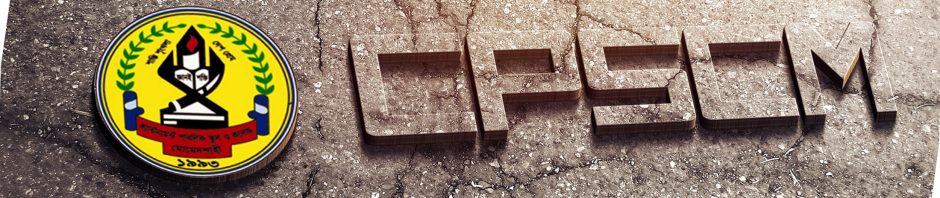 li
PREPARED BY :
CANTONMENT PUBLIC SCHOOL 
AND 
COLLEGE, MOMENSHAHI.
স্বাগতম
অধ্যায়-১৬
বস্ত্র ছাপা ও
    রংকরণ
বস্ত্র ছাপা
রুচিপ্রকাশের জন্য বস্ত্রের ওপর স্থান বিশেষে বিভিন্ন রং প্রতিফলিত করার প্রনালিকে বস্ত্র ছাপা বলে।
রং করণ
কাপড়ের ওপর রং বেরং এর নক্‌শা তৈরি করে কাপড়কে সুন্দর করে তোলার নামই রংকরণ।যেমন-ব্লক,বাটিক ইত্যাদি।
ব্লক তৈরি
উপকরণঃ
১)প্রুসিয়ান রং                       -৬%
২)ফুটন্ত গরম  পানি                 -২০%
৩)ইউরিয়া সার                      -৩%
৪)খাবার সোডা                      -৩%
৫)কাপড় কাচার সোডা            -৩%
৬)গলানো গাম                       -৬২%
৭)রেজিস্ট সল্ট                       -১%
৮)গ্লিসারিন                            -২%
পেস্ট তৈরি
পরিষ্কার পাত্রে হাল্কা গরম পানিতে পচ্ছন্দমত রং এর সাথে সকল উপকরণ মিশিয়ে মিশ্রন তৈরি করতে হয়।
Video clips…..
মূল্যায়ন
১)কাপড়কে সুসজ্জিত করার পদ্ধতি গুলো কী কী ?
২)ব্লক তৈরীর উপকরন গুলো কী কী ?
বাড়ির কাজ
১)কাপড়ে ব্লক করনের পদ্ধতি ব্যাখা কর।
ধন্যবাদ
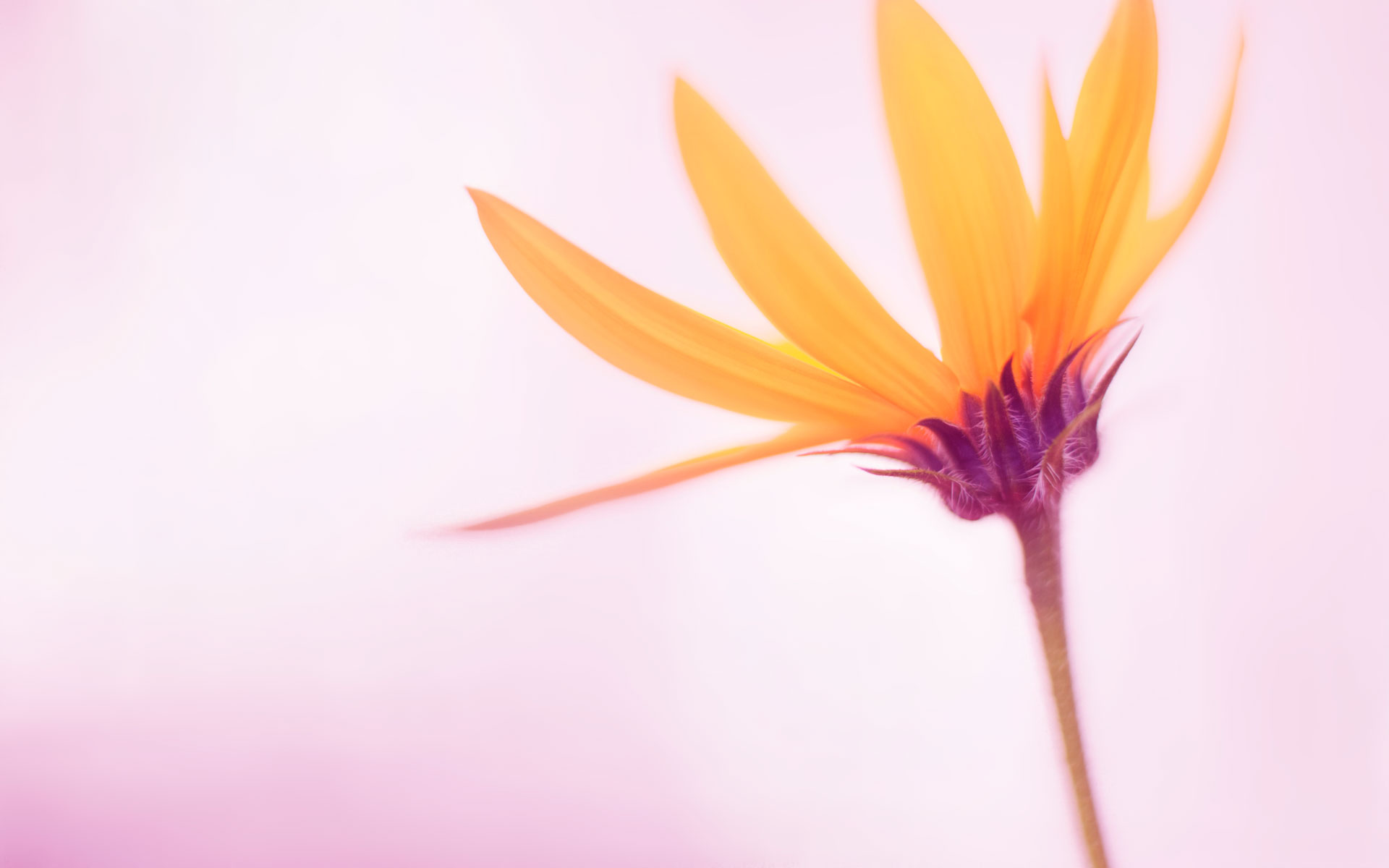